Fig. 1. (Upper) the variation in crystallinity (reported as crystal fraction φ) with dimensionless time (x = ...
J Petrology, Volume 39, Issue 4, April 1998, Pages 553–599, https://doi.org/10.1093/petroj/39.4.553
The content of this slide may be subject to copyright: please see the slide notes for details.
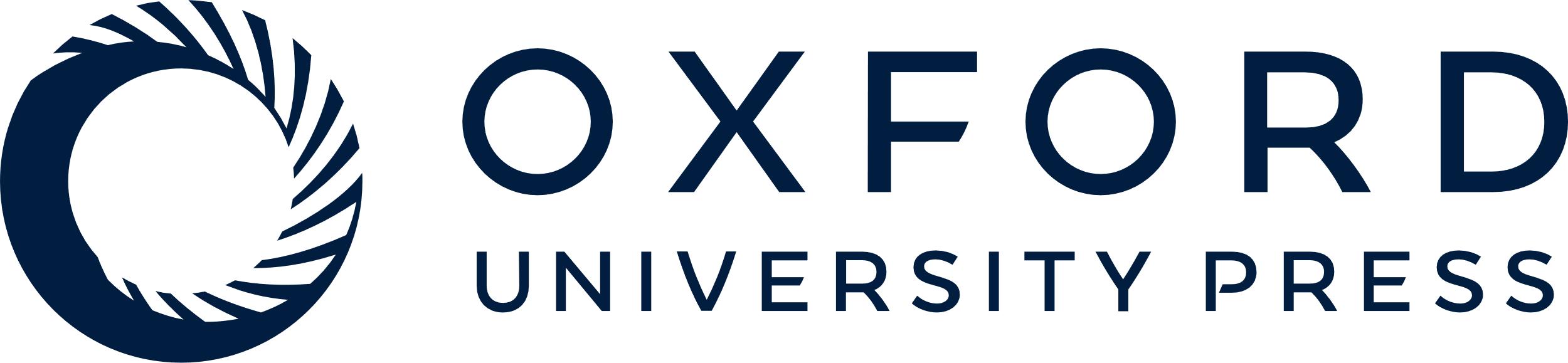 [Speaker Notes: Fig. 1. (Upper) the variation in crystallinity (reported as crystal fraction φ) with dimensionless time (x = t/tc). The inset table gives the values of the exponential constants a and b for, respectively, nucleation and growth. (Lower) crystallinity as a function of the characteristic time constant (Ct) for complete solidification. The numbers against each curve relate to the model numbers from Table 1 and the inset of the upper figure. It should be noted that the solidification time shortens and the solidification interval narrows as nucleation rate and/or growth rate increases more strongly with time.


Unless provided in the caption above, the following copyright applies to the content of this slide: © Oxford University Press 1998]